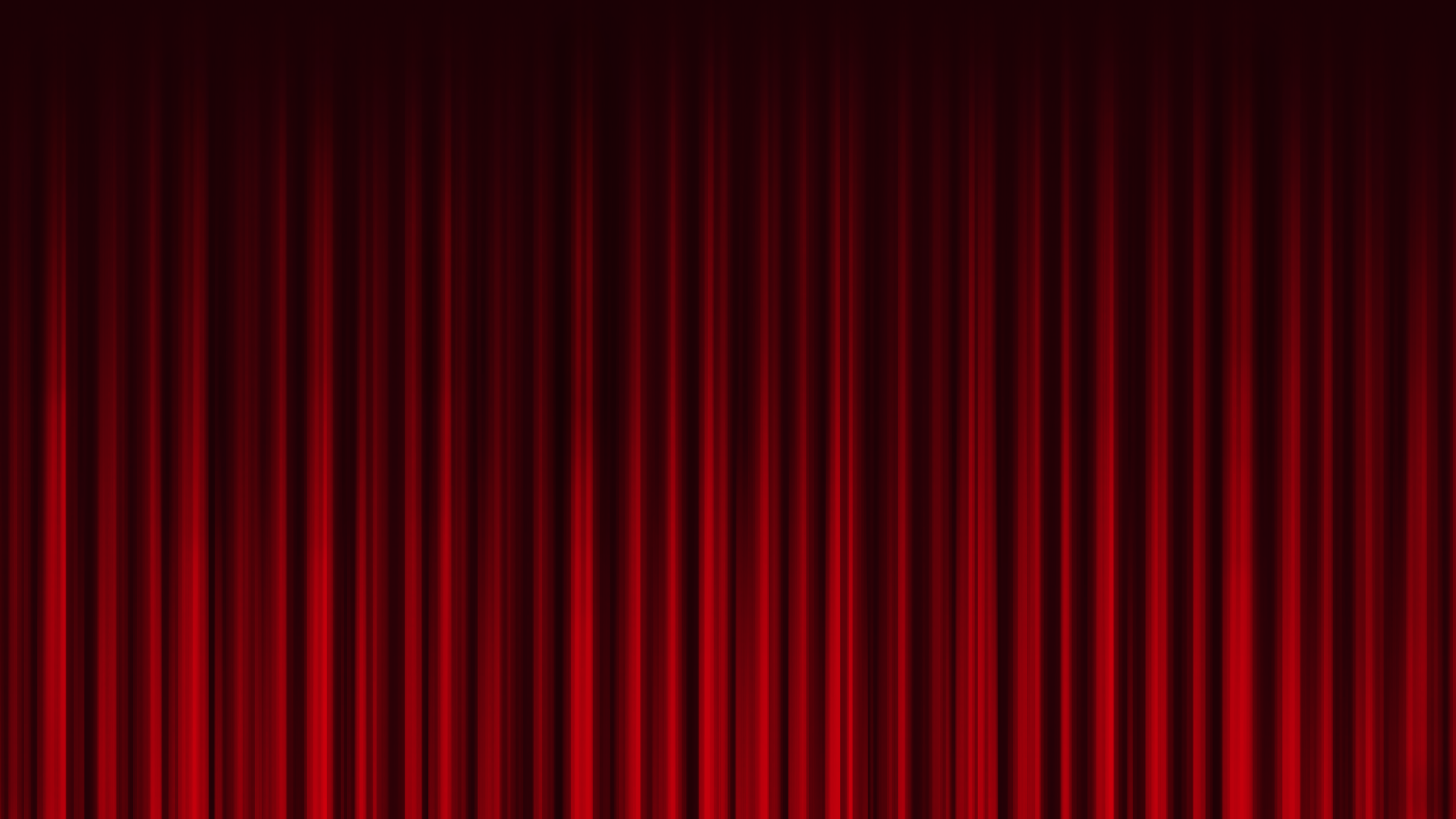 Pop Obscura
TRIVIA NIGHT
You might recognize me From…
Answer!
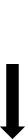 This shy guy starred as Darrin Stephens in what popular primetime TV series?
Shy guy Dick York starred as Darrin Stephens in Bewitched from 1964-1969.
You might Remember When…
Where was the 1962 World’s Fair held?